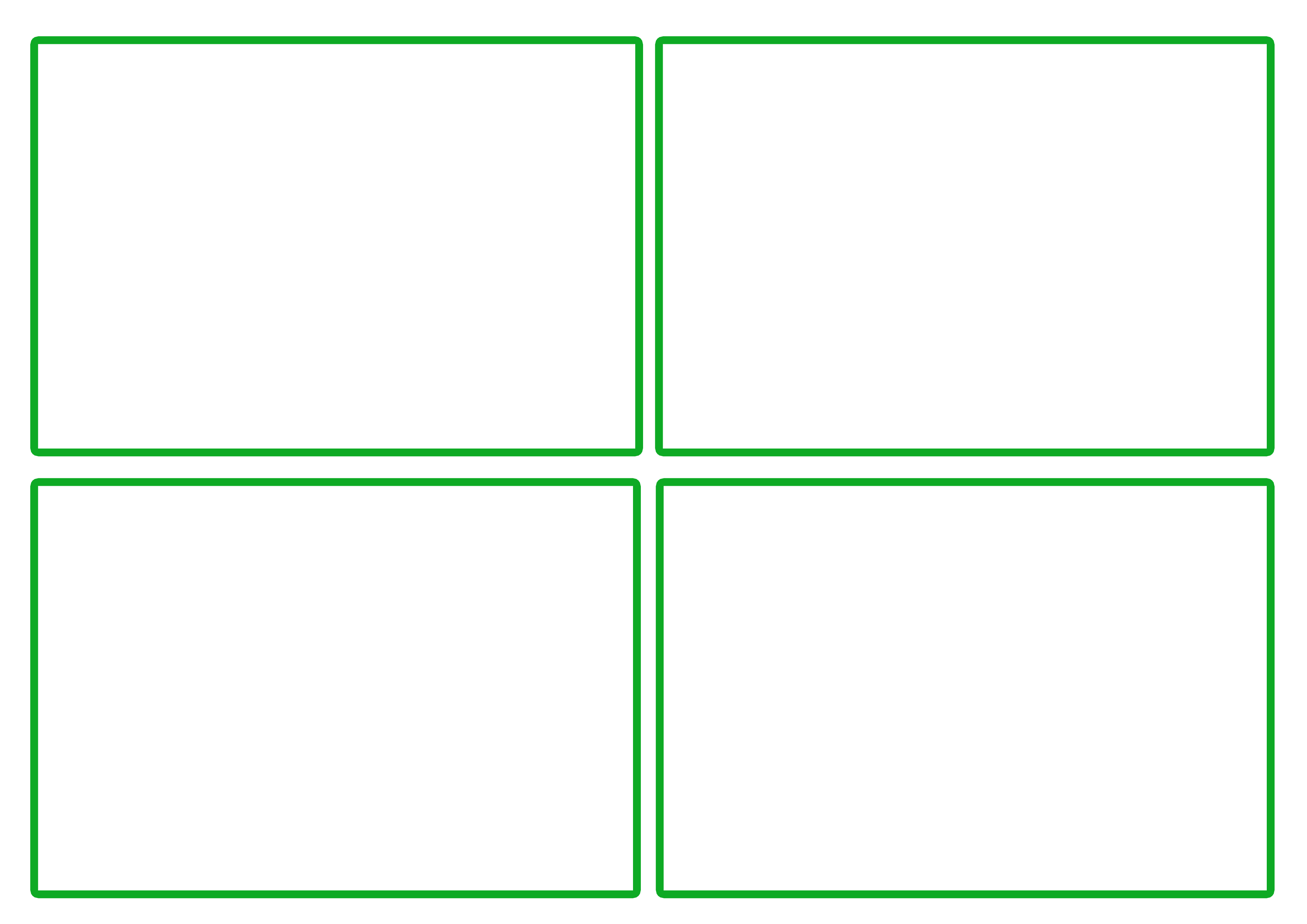 Рыльце лепешкой,
С копытцами ножки.
Толстое брюшко,
Хвост, как стружка.

До того она жирна,
Даже шея не видна.

Кто имеет пятачок,
Не зажатый в кулачок?
На ногах его копытца,
Ест и пьет он из корытца.
Хвост – крючком, но – пятачком.
Пятак есть, а ничего не купишь.

Вместо хвостика – крючок,
Вместо носа – пятачок.
Пятачок дырявый,
А крючок вертлявый.

Четыре грязных копытца
Залезли прямо в корытце.
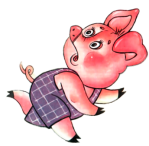 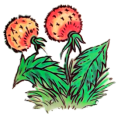 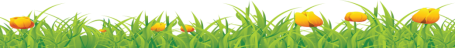 Целый молокозавод
День жует и ночь жует.
Ведь траву не так легко
Переделать в молоко.
И два раза в день завод
Молоко нам выдает.
Из особого мешка – 
Из мешка для молока.

Стоит копна посреди двора – 
Спереди – вильце, позади – метла.
Сама пестрая, ест зеленое,
А дает нам белое.
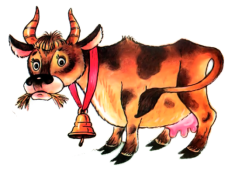 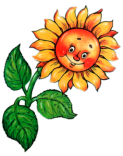 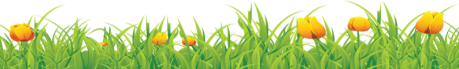 С хозяином дружит, дом сторожит.
Живет под крылечком, а хвост колечком.

Заворчал живой замок,
Лег у двери на порог.
Не говорит, не поет,
А кто к хозяину идет, знать дает.
Проживает во дворе
В личном доме – конуре.
И на всех, кого не знает,
То рычит она, то лает.

Гладишь – ласкается,
Дразнишь – кусается.
К своим ласкается,
На чужих ругается.
В своем теремочке сидит на замочке.
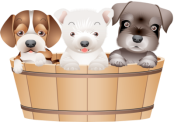 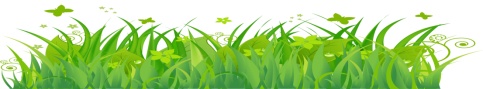 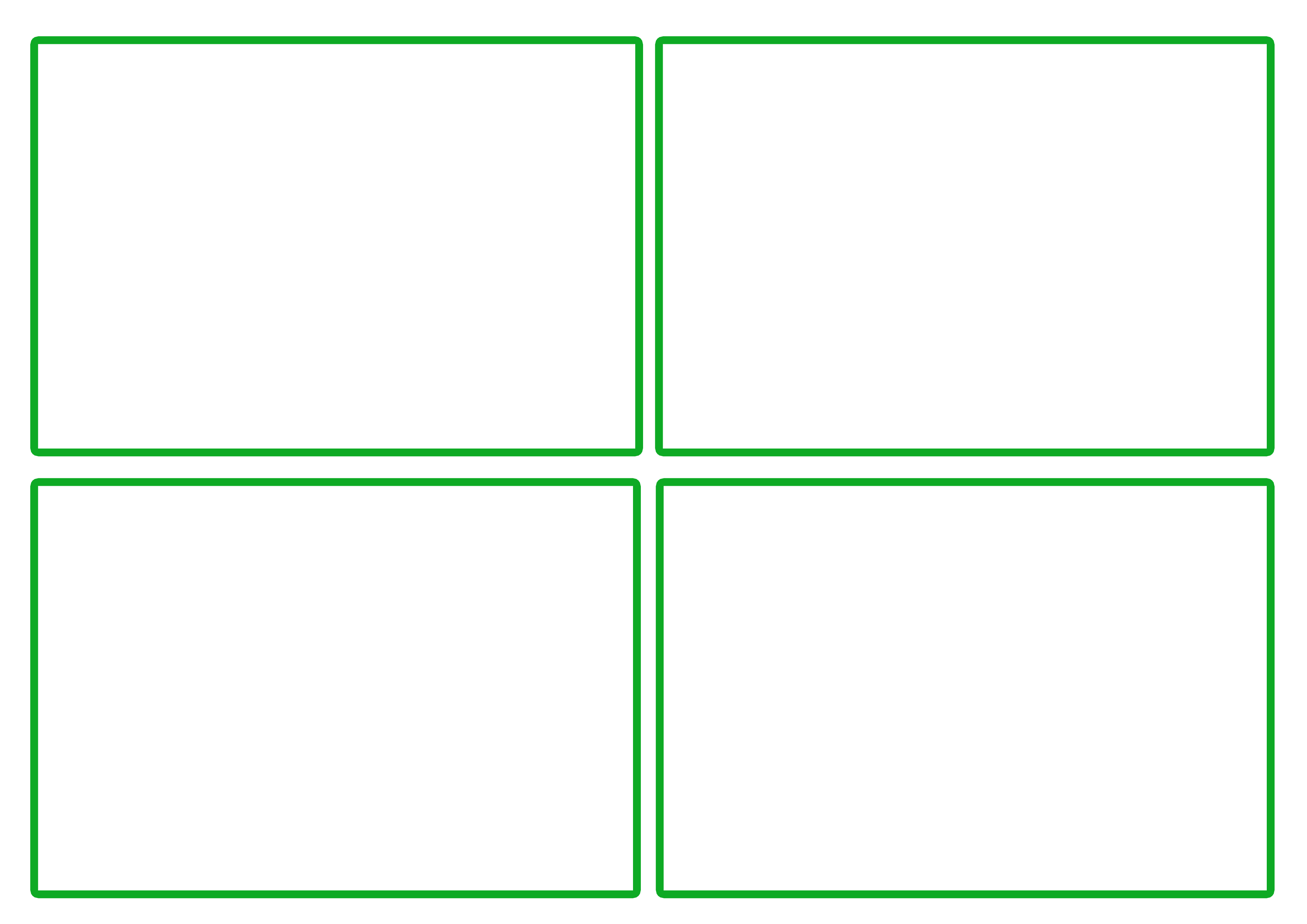 Я умею чисто мыться
Не водой, а язычком.
Мяу! Как мне часто снится
Блюдце с тёплым молочком.
                                  (Кошка)
Мордочка усатая,
Шубка полосатая,
Часто умывается,
С водой не знается.
                            (Кошка)
У порога плачет,
Коготки прячет,
Тихо в комнату войдёт,
Замурлычет, запоёт.
                          (Кошка)

Глазищи, усищи, хвостище,
А моется всех чище.
                              (Кошка)
Мохнатенькая, усатенькая,
Молоко пьёт,
Песенки поёт.
                (Кошка)

Мягкие лапки,
А в лапках – цап-царапки.
                                 (Кошка)
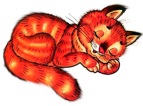 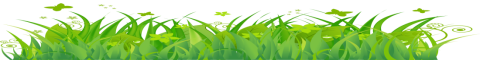 Шапочка алая,
Жилеточка нетканая,
Кафтанчик рябенький.
                             (Курица)


У матери двадцать деток,
Все детки – однолетки.
                           (Курица с цыплятами)
Явился в жёлтой шубке:
- Прощайте, две скорлупки!
                                (Цыплёнок)

Клохчет, квохчет,
Детей созывает,
Всех под крыло собирает.
                                      (Курица)
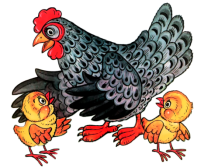 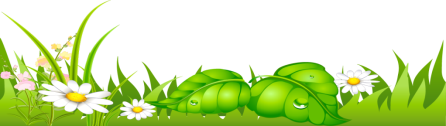 В своей короне красной
Он ходит как король.
Его ты ежечасно
Выслушивать изволь:
- Я тут! Я начеку-у-у!
Я всех вас допеку-у-у!
Уснули дети. Свет потух.
Молчи, горластенький …………
                                               (Петух)
Раньше всех встаёт,
«Ку-ка-ре-ку!» поёт.
                            (Петух)

Всех я вовремя бужу,
Хоть часов не завожу.
                                (Петух)

Он носом в землю постучит,
Взмахнёт крылом и закричит.
Кричит он даже сонный,
Крикун неугомонный.
                             (Петух)
Он в мундире ярком.
Шпоры для красы.
Днём он – забияка,
Поутру – часы.
Не ездок, а со шпорами,
Не будильник, а всех будит.
                                      (Петух)
Не царь, а в короне,
Не всадник, а со шпорами.
                                 (Петух)
Хвост с узорами,
Сапоги со шпорами.
                           (Петух)
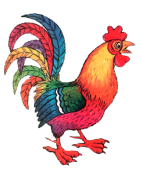 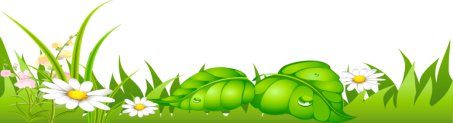 Красные лапки,
Щиплет за пятки,
Беги без оглядки.
                     (Гусь)
Белые хоромы,
Красные подпоры.
                         (Гусь)
Бел, как снег,
Надут, как мех,
На лопатах ходит,
Рогом ест.
            (Гусь)
Крылатый, горластый - 
Красные ласты.
                    (Гусь)

По лужку он важно бродит,
Из воды сухим выходит,
Носит красные ботинки,
Дарит мягкие перинки.
                                 (Гусь)
В воде купался
А сух остался.
                 (Гусь)
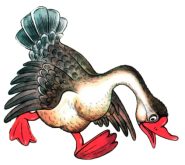 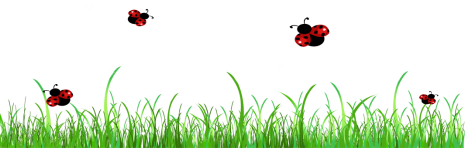 У кого рога, длинней хвоста?
                                            (Коза)
С бородою, а не старик,
С рогами, а не бык.
Не конь, а брыкается,
Доят, но не корова,
С пухом, а не птица,
Лыко дерёт, а лаптей не плетёт.
                                              (Коза)
Идёт, идёт, бородой трясёт,
Травки просит:
«Ме-ме-ме, дай-ка вкусной мне-е-е»
                                                     (Коза)
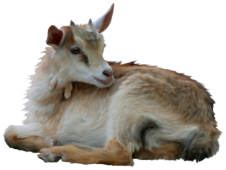 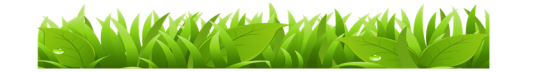 Ходит спесь надуваючись.
                                   (Индюк)
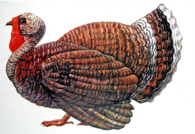 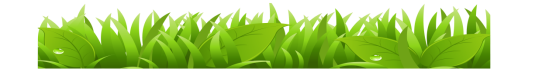 Зверь я горбатый,
А нравлюсь ребятам.
(Верблюд)
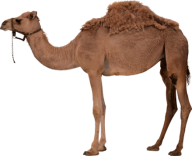 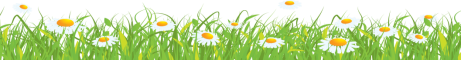 Не земледелец, не кузнец, не плотник,
А первый на селе работник.
                                    (Лошадь)
Жеребенок с каждым днем подрастал и стал…

 С густою гривой скачет красиво
 Чуть шпорами тронь, кто же это?…

 Посмотри, как я красива,
Хороши и хвост, и грива.
Я копытцами стучу,
Если хочешь – прокачу.
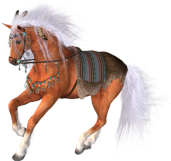 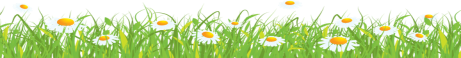 Сер, да не волк,
Длинноух, да не заяц.
С копытами, да не конь.
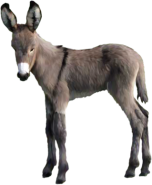 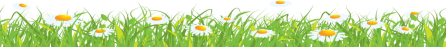 По горам, по долам 
ходит шуба да кафтан.

 Кто ни в жару, ни в стужу
 Не снимает шубу?

 Ходит печка вся в колечках.
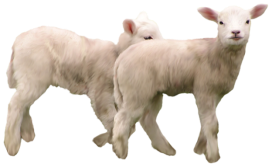 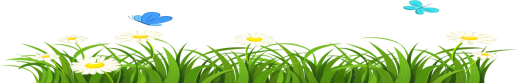 Комочек пуха,
Длинное ухо,
Прыгает ловко,
Любит морковку.
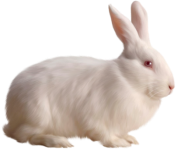 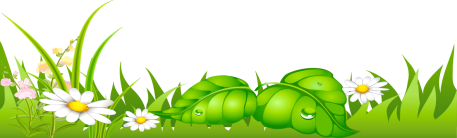 .
Быстрый прыжок,
Тёплый пушок,
Красный глазок.
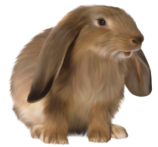 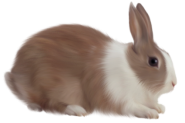 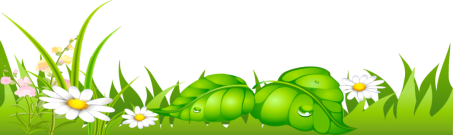 Картотека загадок
 по лексической теме
«Домашние животные»
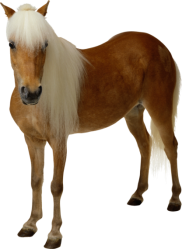 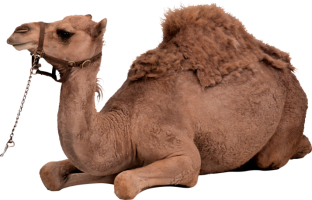 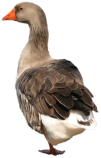 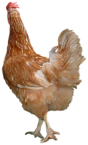 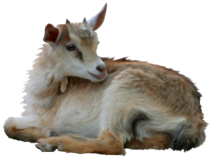 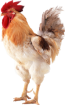 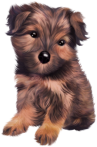 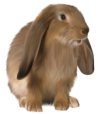 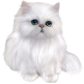